Even More VBA
IE 469 Spring 2019
Error Handling
First of all as a VBA coder, you have to adhere to the VBA Syntax!
Or else...
x = 2Range("A1").Valu = x
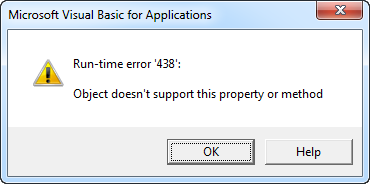 Error Handling
Single Step Debugging vs Debugging with Breakpoints
By pressing F8, you can single step through your code. The is very useful because it allows you to see the effect of each code line on your worksheet.
OR, you set a breakpoint to halt execution at a specific code line.
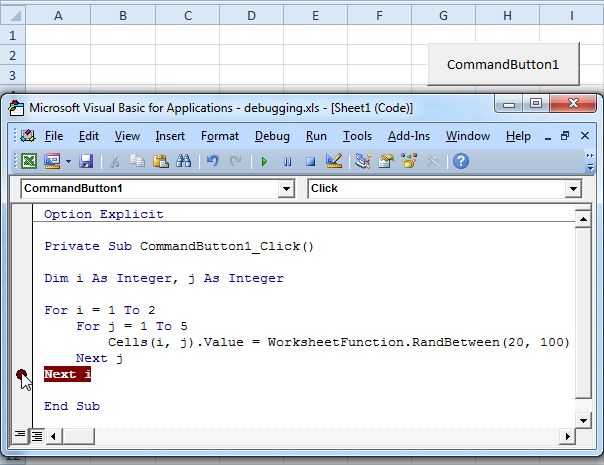 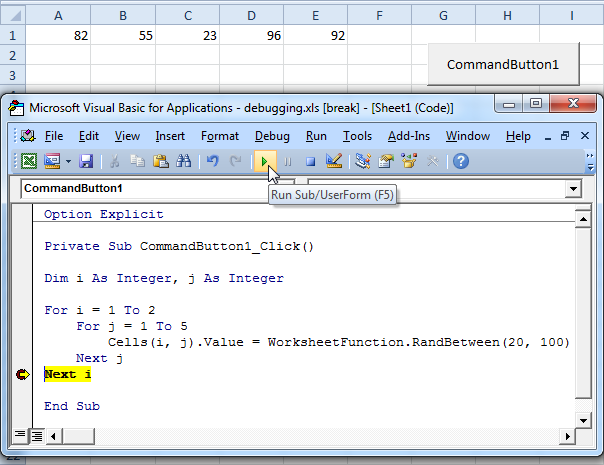 Error Handling
Your code may be just OK. But...




If you do not handle any possible error, then a user input given above will crash the code!
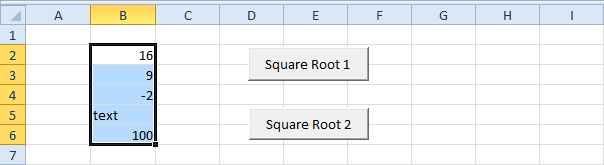 Error Handling
Solution 1: Ignoring the erroneous cells:

Dim rng As Range, cell As Range
Set rng = Selection
For Each cell In rng
	On Error Resume Next
	cell.Value = Sqr(cell.Value)
Next cell
Error Handling
Solution 2: Warning user

Dim rng As Range, cell As Range
Set rng = Selection
For Each cell In rng
    On Error GoTo InvalidValue:
    cell.Value = Sqr(cell.Value)
Next cell

Exit Sub

InvalidValue:
    MsgBox "can't calculate square root at cell " & cell.Address
Resume Next
ActiveX Controls
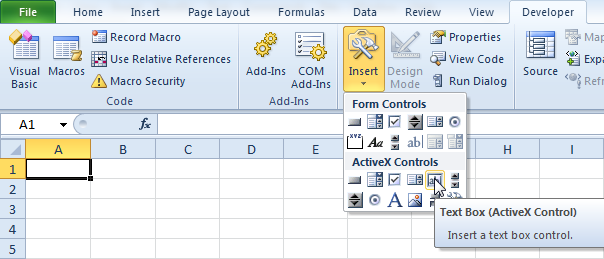 Text Box
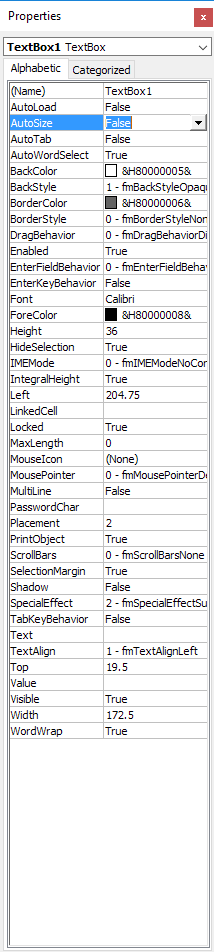 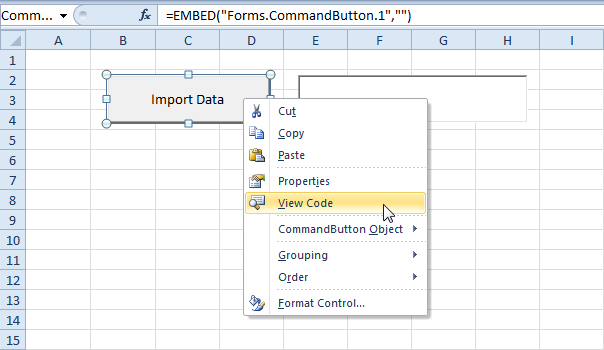 Add the following code line to the command button:
TextBox1.Text = "Data imported successfully"
List Box
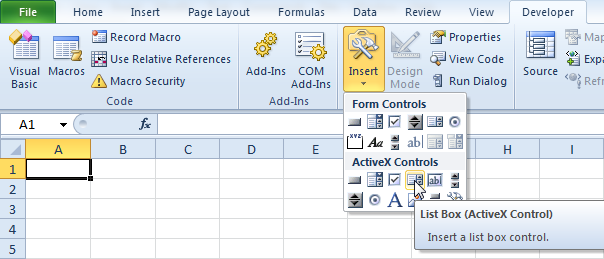 List Box
To add items to a list, use the following command:
With Sheet1.ListBox1    .AddItem "Paris"    .AddItem "New York"    .AddItem "London"End With
Note: use Sheet2 if your list box is located on the second worksheet, Sheet3 if your list box is located on the third worksheet, etc. If you use these code lines outside the Workbook Open event, you might want to add the following code line before these code lines. This code line clears the list box. This way your items won't be added multiple times if you execute your code more than once.
ListBox1.Clear
List Box
To link this list box to a cell, right click on the list box (make sure design mode is selected) and click on Properties. Fill in D3 for LinkedCell.
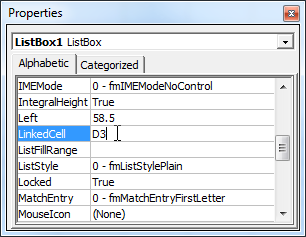 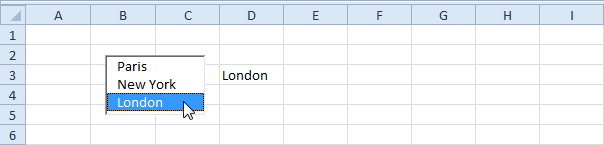 Combo Box
A combo box is a drop-down list from where a user can select an item or fill in his/her own choice.
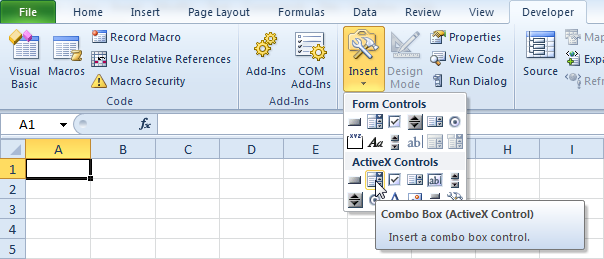 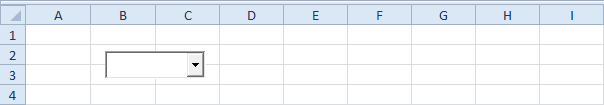 Combo Box
Create a Workbook Open Event. Code added to the Workbook Open Event will be executed by Excel VBA when you open the workbook.
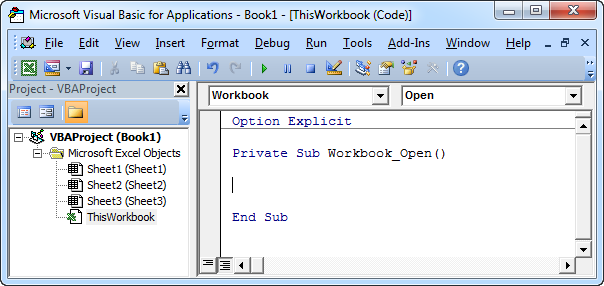 Combo Box
To add items to the combo box, add the following code lines to the Workbook Open Event
With Sheet1.ComboBox1    .AddItem "Paris"    .AddItem "New York"    .AddItem "London"End With
Note: use Sheet2 if your combo box is located on the second worksheet, Sheet3 if your combo box is located on the third worksheet, etc. If you use these code lines outside the Workbook Open event, you might want to add the code lines below before these code lines. The first code line clears the combo box. This way your items won't be added multiple times if you execute your code more than once. The second code line clears your own choice.
ComboBox1.ClearComboBox1.Value = ""
Combo Box
To link this combo box to a cell, right click on the combo box (make sure design mode is selected) and click on Properties. Fill in D2 for LinkedCell.
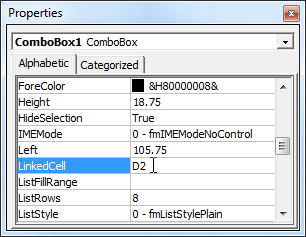 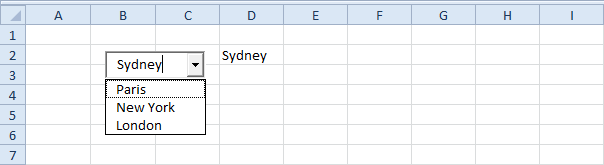 Check Box
A check box is a field which can be checked to store information.
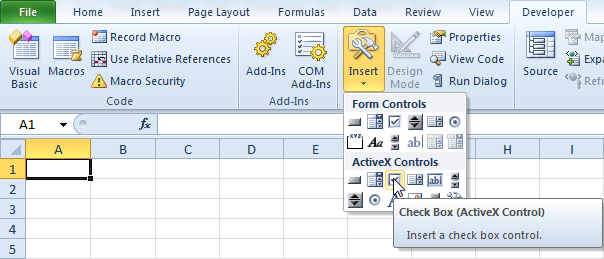 Check Box
Add the following code lines:
If CheckBox1.Value = True Then Range("D2").Value = 1If CheckBox1.Value = False Then Range("D2").Value = 0
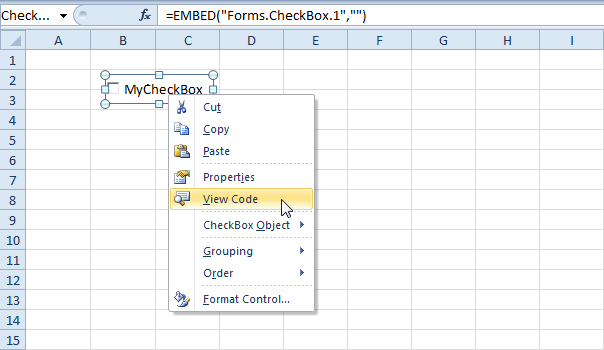 Check Box
Click the check box on the sheet (make sure Design Mode is deselected).
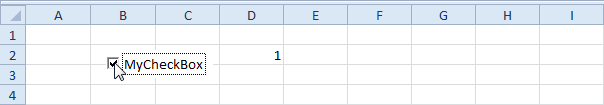 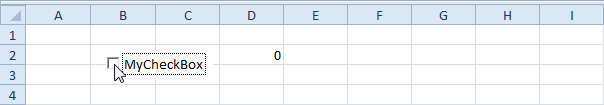 Option Buttons (Radio Buttons)
Option Buttons (a.k.a. Radio Buttons) are used to select an option among many. (Only one can be selected!)
Option Buttons (Radio Buttons)
Drag two option buttons on your worksheet.
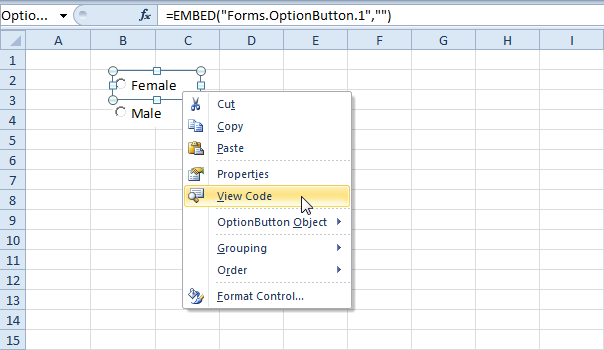 Option Buttons (Radio Buttons)
Right click the first option button (make sure Design Mode is selected).
If OptionButton1.Value = True Then Range("D3").Value = 10

Right click the second option button (make sure Design Mode is selected).
If OptionButton2.Value = True Then Range("D3").Value = 20
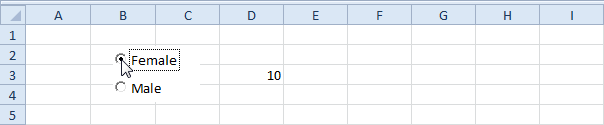 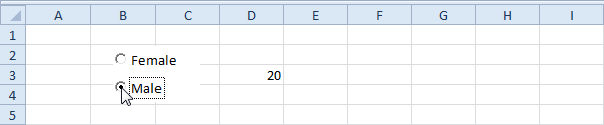 Spin Button
A spin button can be used to increment a number in a cell.
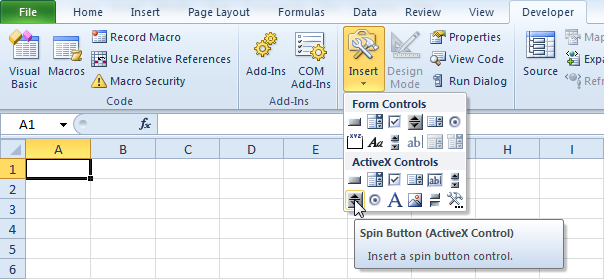 Spin Button
To link this spin button to a cell, add the following code line.
Range("C3").Value = SpinButton1.Value
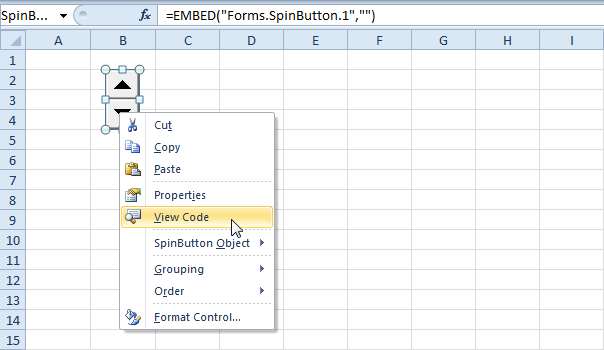 Spin Button
You can set a maximum and minimum by adding the following code lines.
SpinButton1.Max = 100SpinButton1.Min = 0
To change the incremental value, use the SmallChange property.
SpinButton1.SmallChange = 2
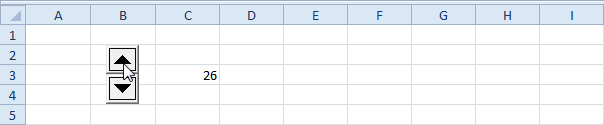 ActiveX Controls
All of these objects are useful on Worksheets.
But they are more useful on UserForms!
User Forms
We will create a user form to collect participant info for our Dinner Organization.
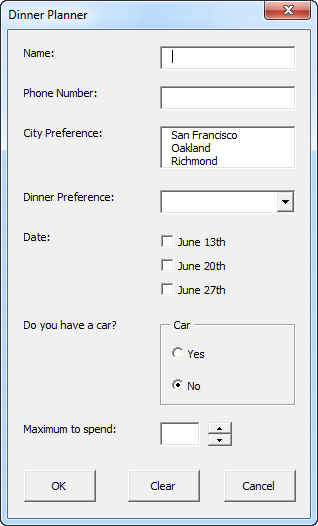 User Forms
Open the Visual Basic Editor. If the Project Explorer is not visible, click View, Project Explorer.
Click Insert, Userform. If the Toolbox does not appear automatically, click View, Toolbox. Your screen should be set up as below.
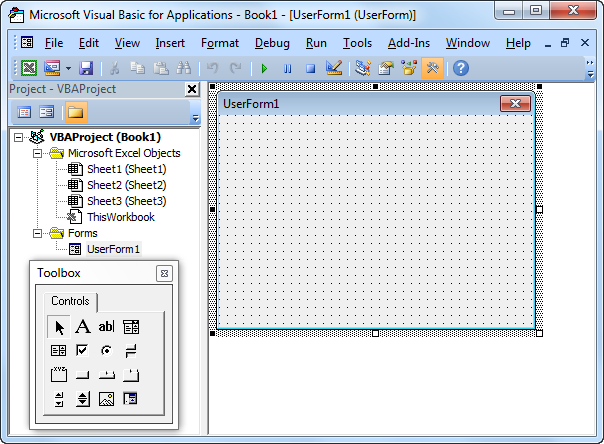 User Forms
Add the controls:
Caption will be displayed on the form.
Name is the VBA object name.
User Forms
To show the Userform, place a command button on your worksheet and add the following code line:

Private Sub CommandButton1_Click()	
	DinnerPlannerUserForm.Show
End Sub
User Forms
We are now going to create the Sub UserForm_Initialize. When you use the Show method for the Userform, this sub will automatically be executed.
Open the Visual Basic Editor.
In the Project Explorer, right click on DinnerPlannerUserForm and then click View Code.
Choose Userform from the left drop-down list. Choose Initialize from the right drop-down list.
User Forms
Private Sub UserForm_Initialize()'Empty NameTextBoxNameTextBox.Value = ""'Empty PhoneTextBoxPhoneTextBox.Value = ""'Empty CityListBoxCityListBox.Clear'Fill CityListBoxWith CityListBox    .AddItem "San Francisco"    .AddItem "Oakland"    .AddItem "Richmond"End With
User Forms
'Empty DinnerComboBoxDinnerComboBox.Clear'Fill DinnerComboBoxWith DinnerComboBox    .AddItem "Italian"    .AddItem "Chinese"    .AddItem "Frites and Meat"End With'Uncheck DataCheckBoxesDateCheckBox1.Value = FalseDateCheckBox2.Value = FalseDateCheckBox3.Value = False'Set no car as defaultCarOptionButton2.Value = True'Empty MoneyTextBoxMoneyTextBox.Value = ""'Set Focus on NameTextBoxNameTextBox.SetFocusEnd Sub
With this code, text boxes are emptied, list boxes and combo boxes are filled, check boxes are unchecked, etc.
User Forms
We have now created the first part of the Userform. Although it looks neat already, nothing will happen yet when we click the command buttons on the Userform.
Open the Visual Basic Editor.
In the Project Explorer, double click on DinnerPlannerUserForm.
Double click on the Money spin button.
Add the following code line:
Private Sub MoneySpinButton_Change()MoneyTextBox.Text = MoneySpinButton.ValueEnd Sub

This code line updates the text box when you use the spin button.
User Forms
Double click on the OK button.
Add the following code lines:
Private Sub OKButton_Click()Dim emptyRow As Long'Make Sheet1 activeSheet1.Activate'Determine emptyRowemptyRow = WorksheetFunction.CountA(Range("A:A")) + 1'Transfer informationCells(emptyRow, 1).Value = NameTextBox.ValueCells(emptyRow, 2).Value = PhoneTextBox.ValueCells(emptyRow, 3).Value = CityListBox.ValueCells(emptyRow, 4).Value = DinnerComboBox.Value
User Forms
If DateCheckBox1.Value = True Then Cells(emptyRow, 5).Value = DateCheckBox1.CaptionIf DateCheckBox2.Value = True Then Cells(emptyRow, 5).Value = Cells(emptyRow, 5).Value & " " & DateCheckBox2.CaptionIf DateCheckBox3.Value = True Then Cells(emptyRow, 5).Value = Cells(emptyRow, 5).Value & " " & DateCheckBox3.CaptionIf CarOptionButton1.Value = True Then    Cells(emptyRow, 6).Value = "Yes"Else    Cells(emptyRow, 6).Value = "No"End IfCells(emptyRow, 7).Value = MoneyTextBox.ValueEnd Sub
First, we activate Sheet1. Next, we determine emptyRow. The variable emptyRow is the first empty row and increases every time a record is added. Finally, we transfer the information from the Userform to the specific columns of emptyRow.
User Forms
Double click on the Clear button.
Add the following code line:
Private Sub ClearButton_Click()Call UserForm_InitializeEnd Sub
This code line calls the Sub UserForm_Initialize when you click on the Clear button.
User Forms
Double click on the Cancel Button.
Add the following code line:
Private Sub CancelButton_Click()Unload MeEnd Sub
User Forms
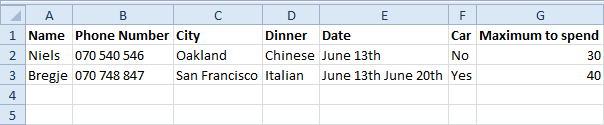 Next time...
Using Solver via VBA